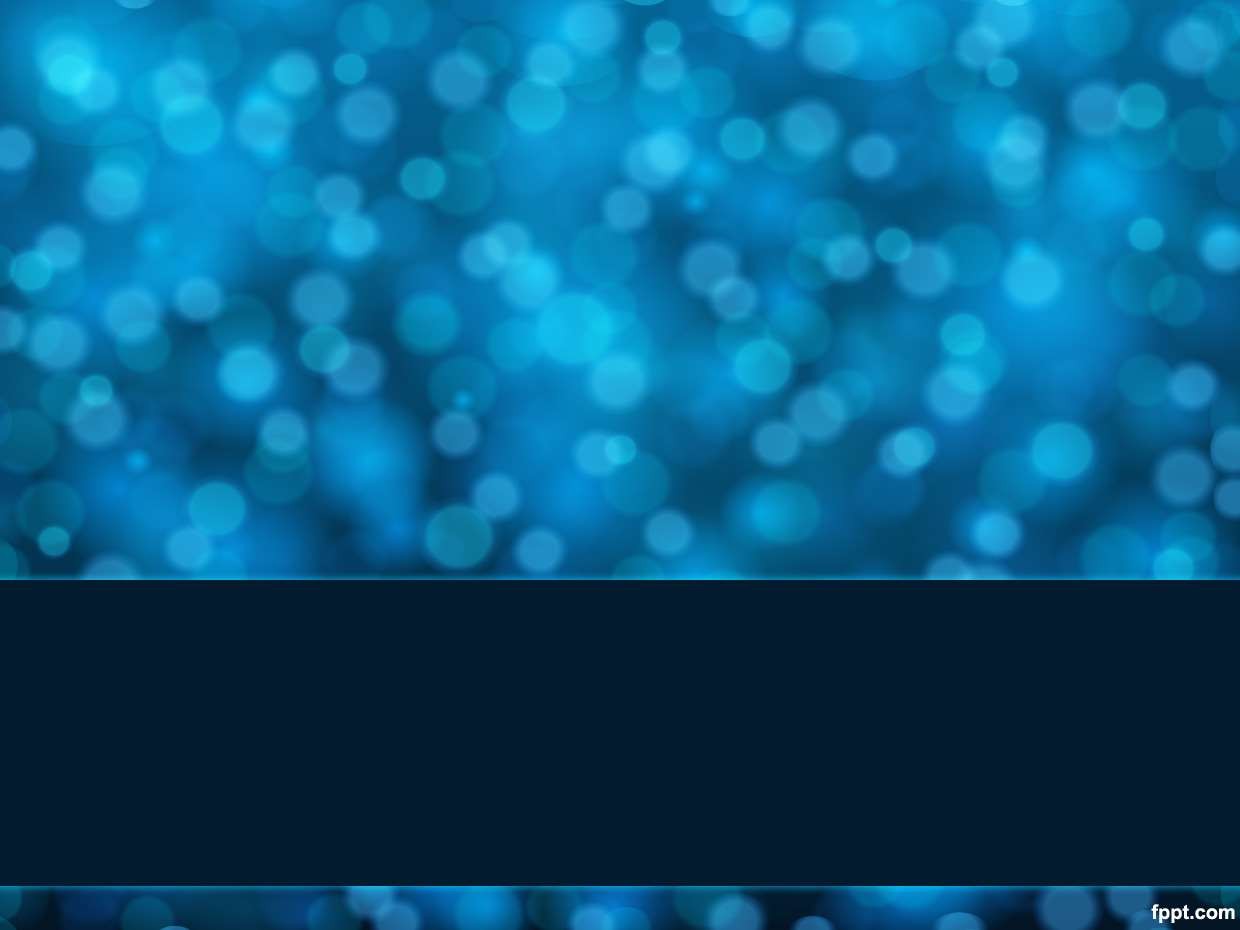 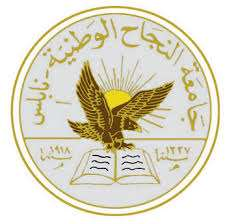 Investment Portfolio Management
Second Semester 20-21
Today’s Agenda
Three Messages:
What is Investment?
What is Investable Assets?
What is an Investment Portfolio?
Investment Definition
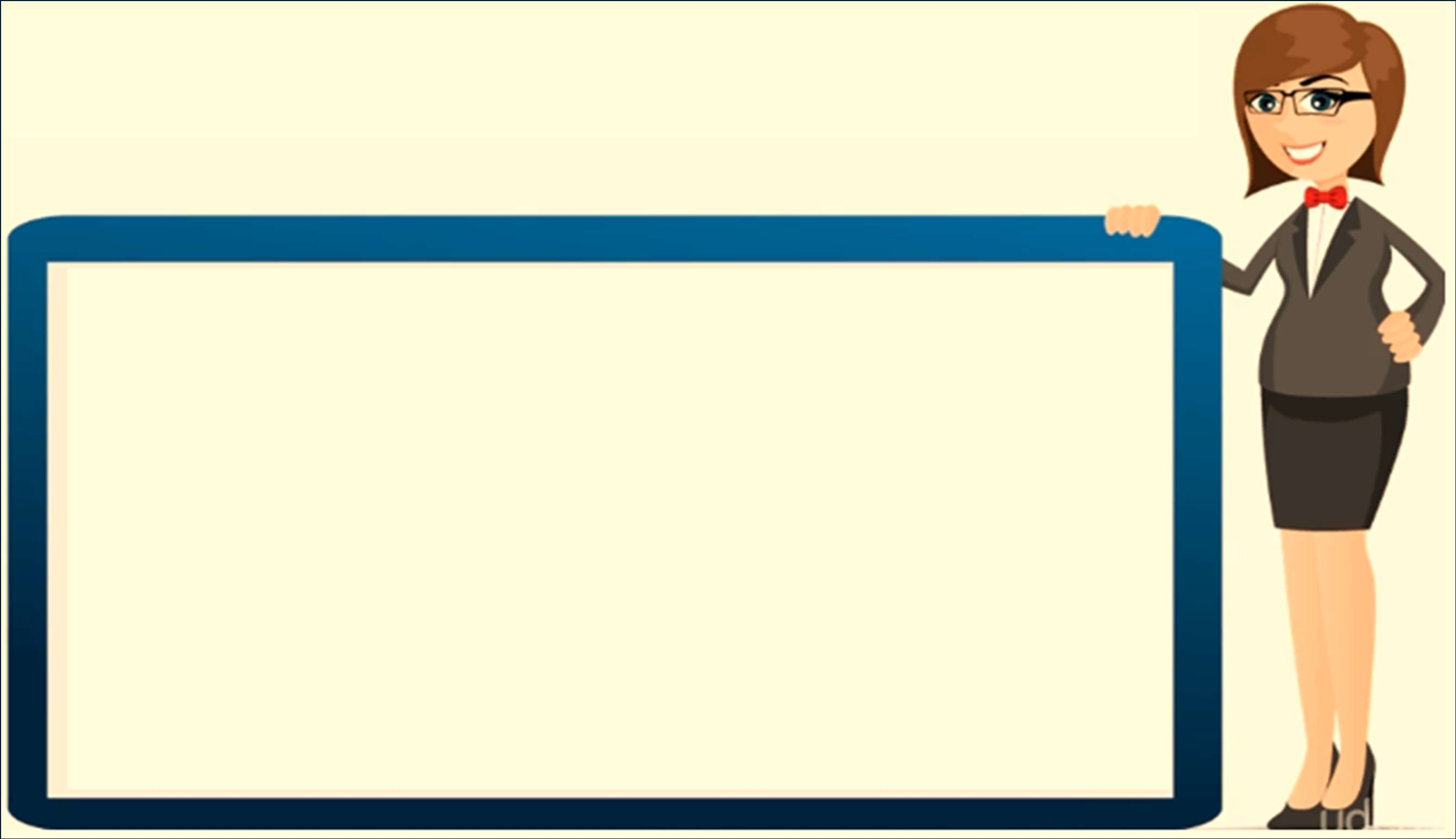 The sacrifice of current consumption for future consumption  whose  objective  is  to  increase future wealth.
Examples: Buying 100 shares of Google, taking this course.
Investable Assets
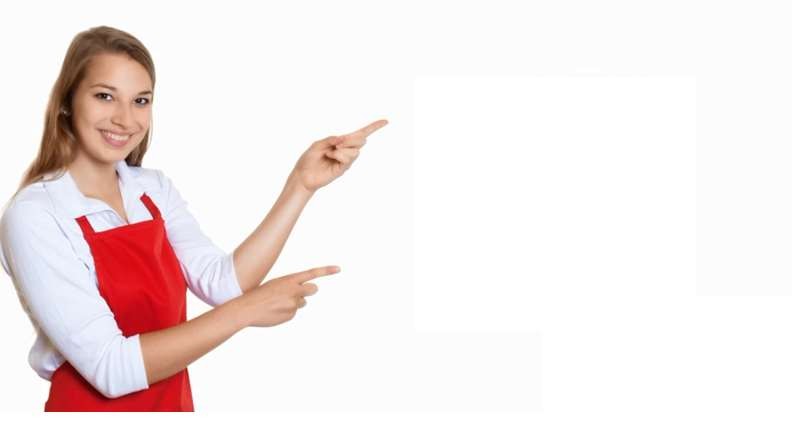 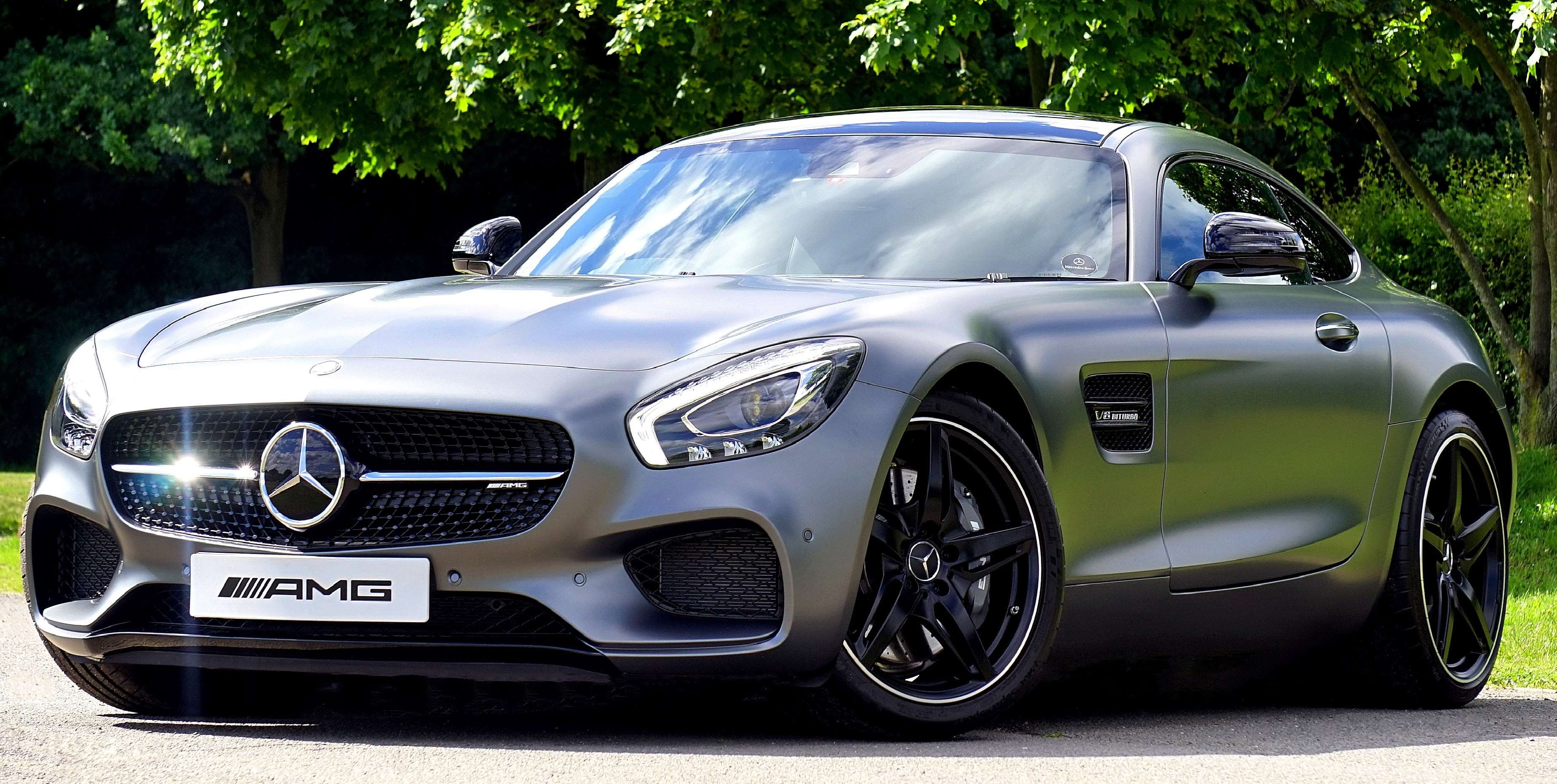 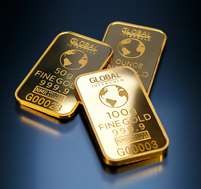 Real Assets


Financial Assets
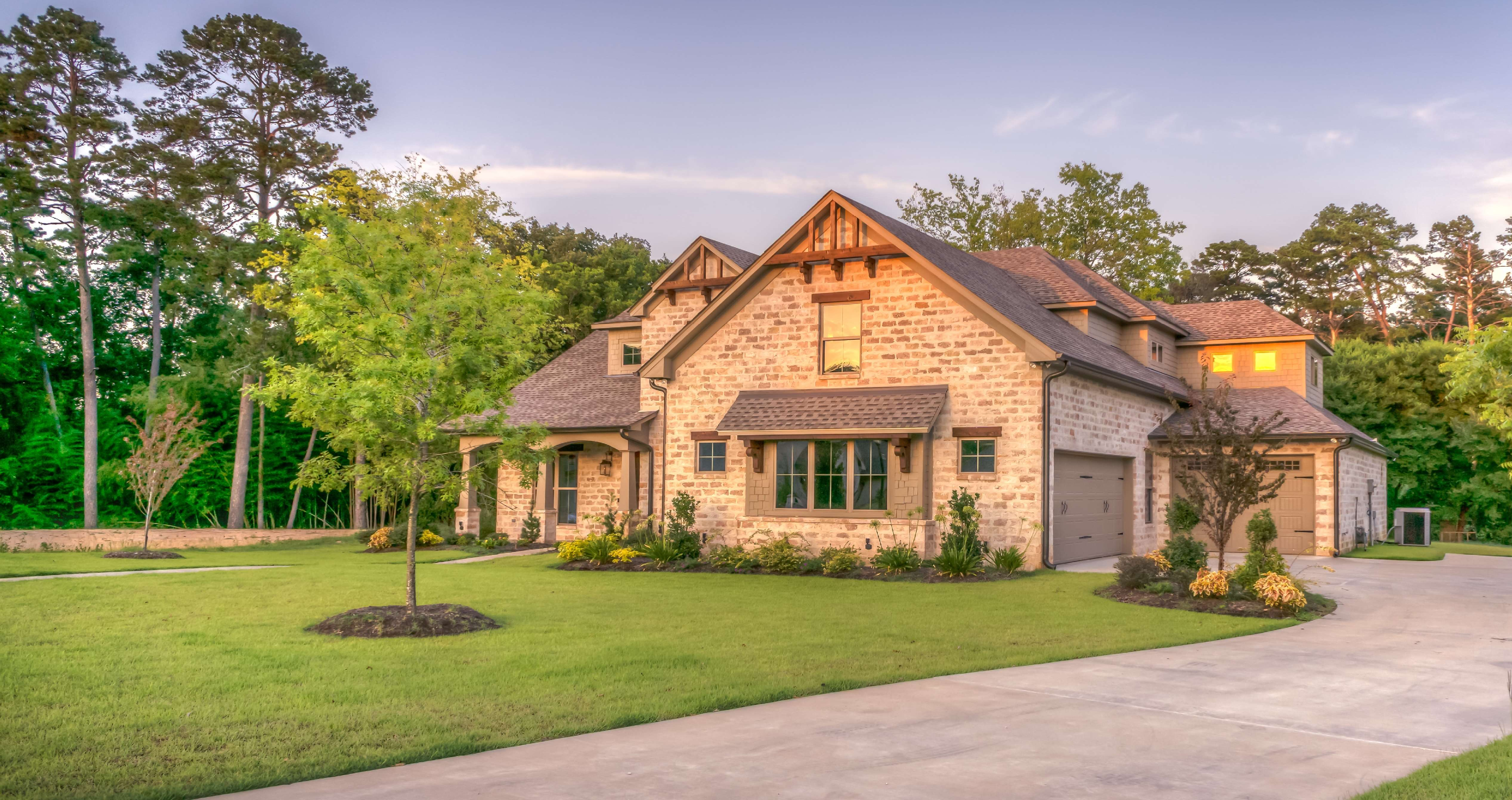 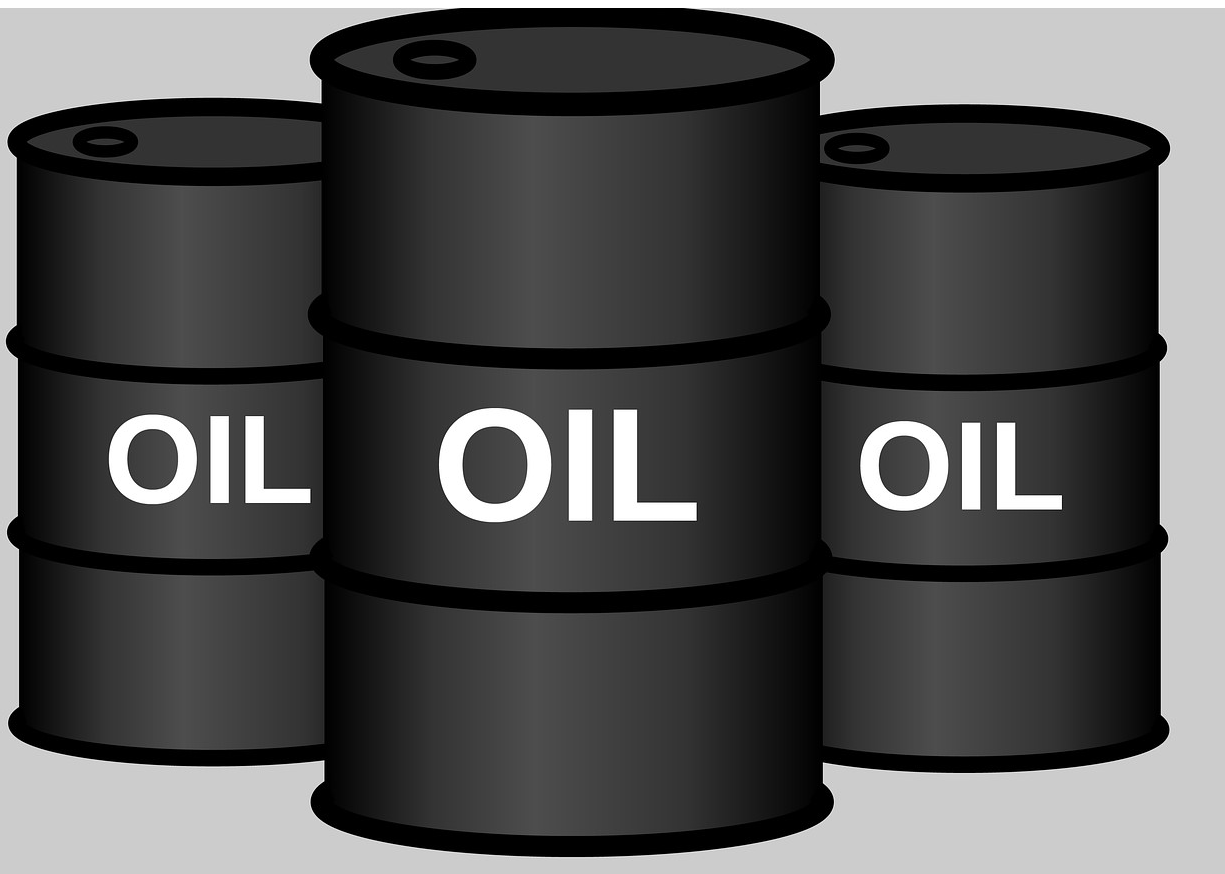 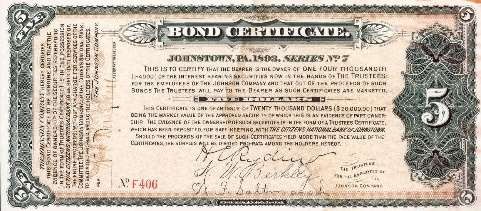 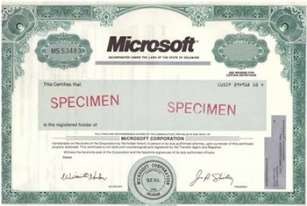 Investable Assets
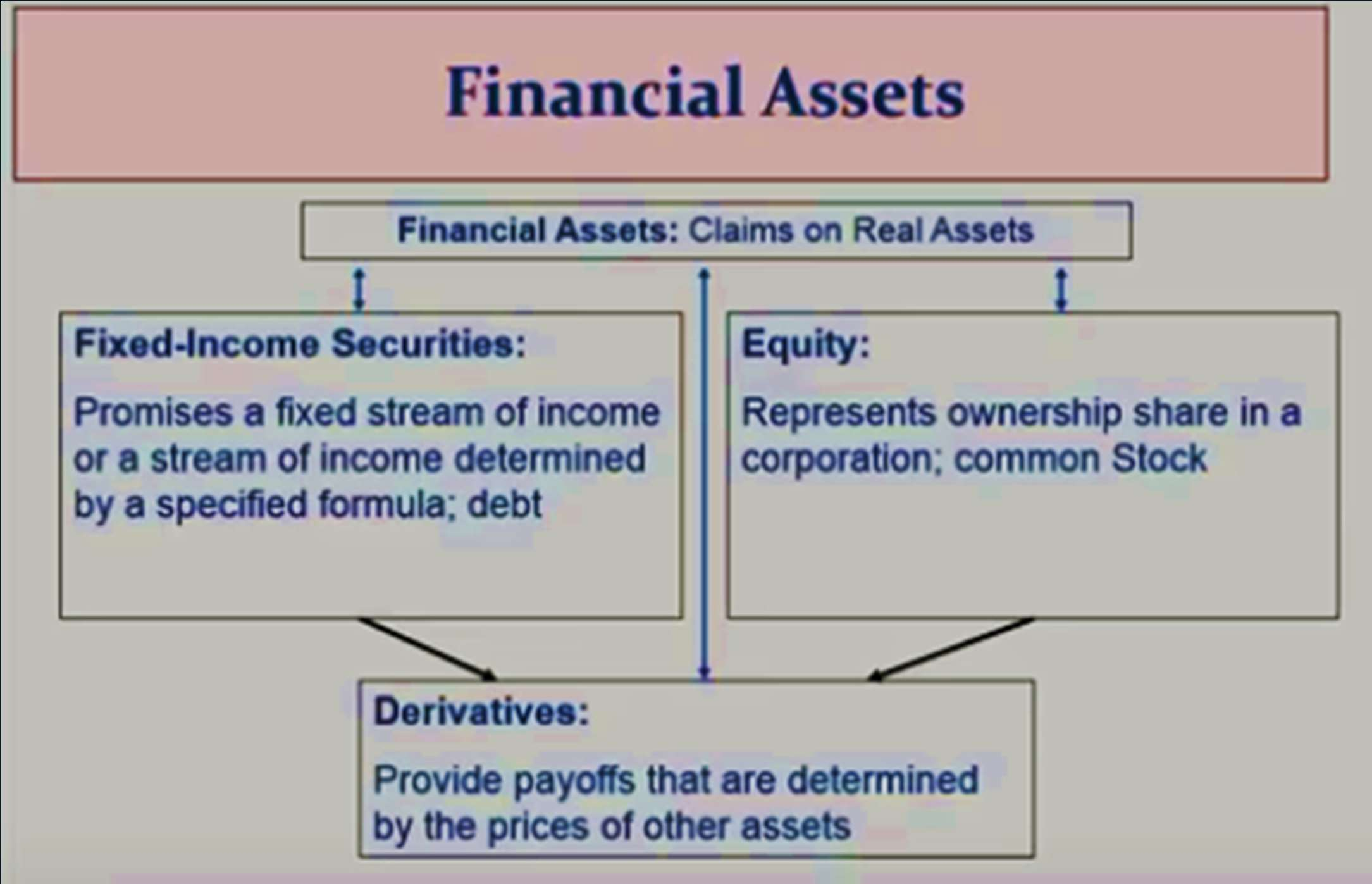 Portfolio Definition
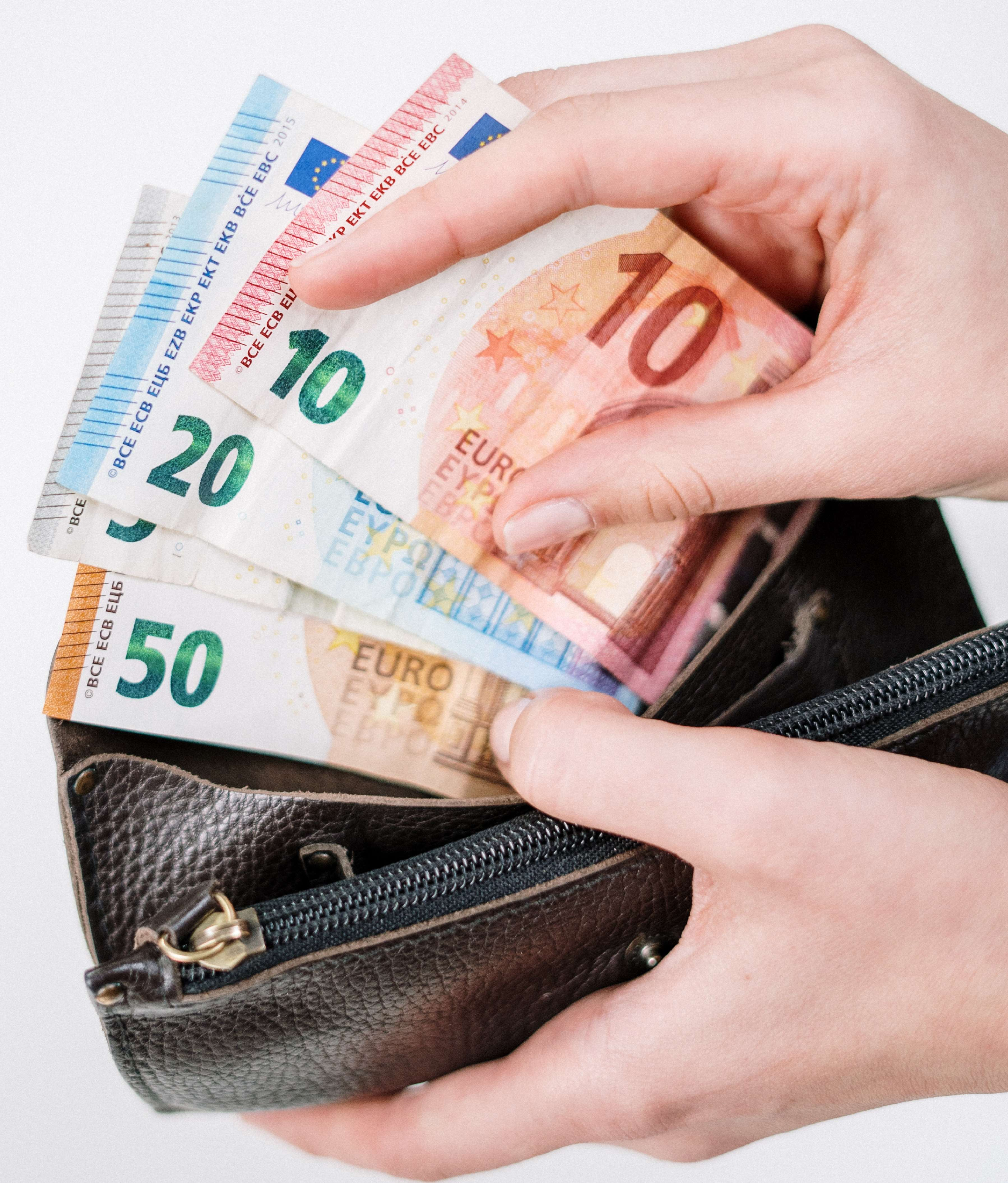 Investment   Portfolio   is group  of  financial  assets such as shares, stock, bond, debt   instruments,   cash equivalent etc.
Aim of Investment Portfolio Management
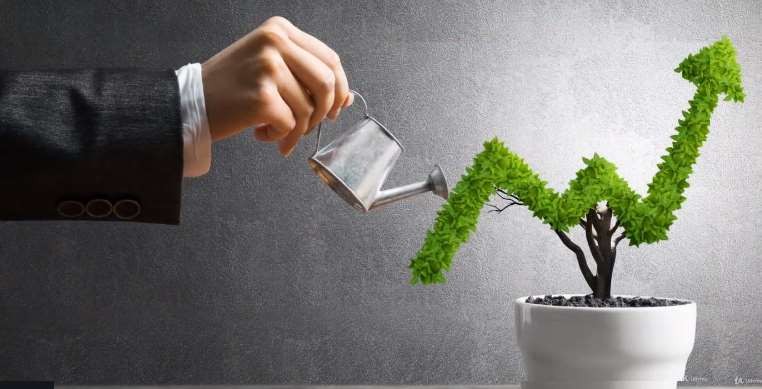 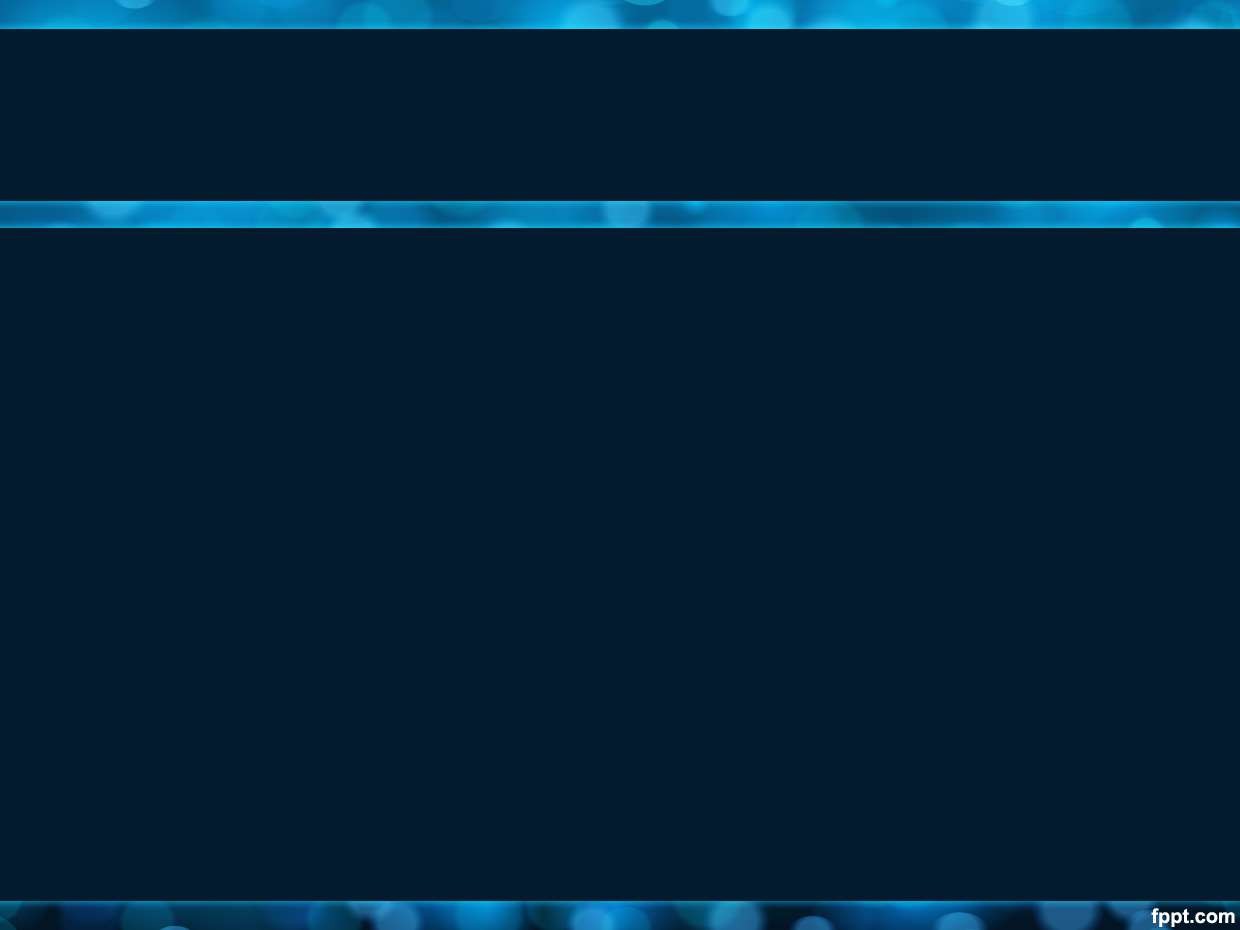 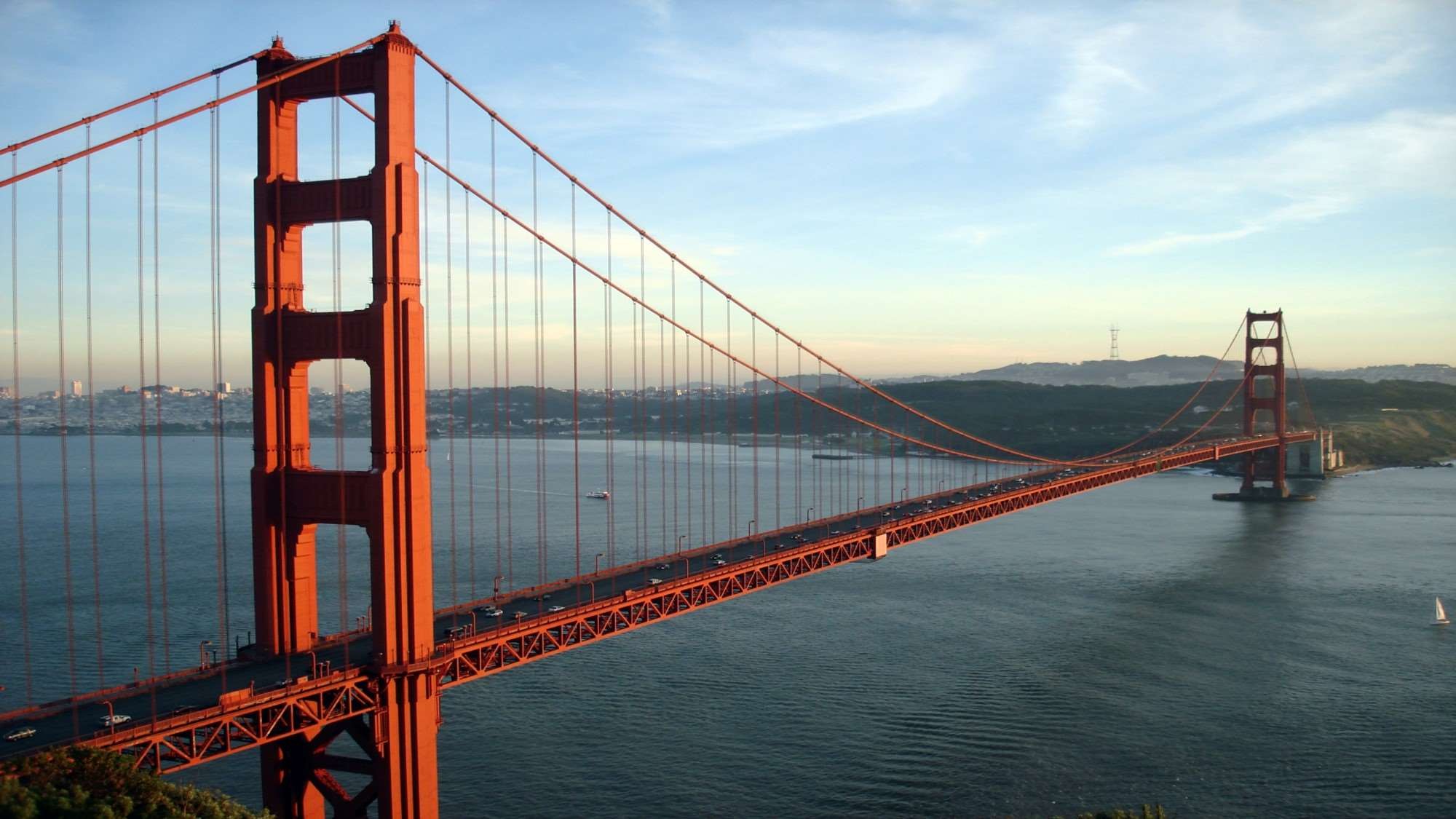 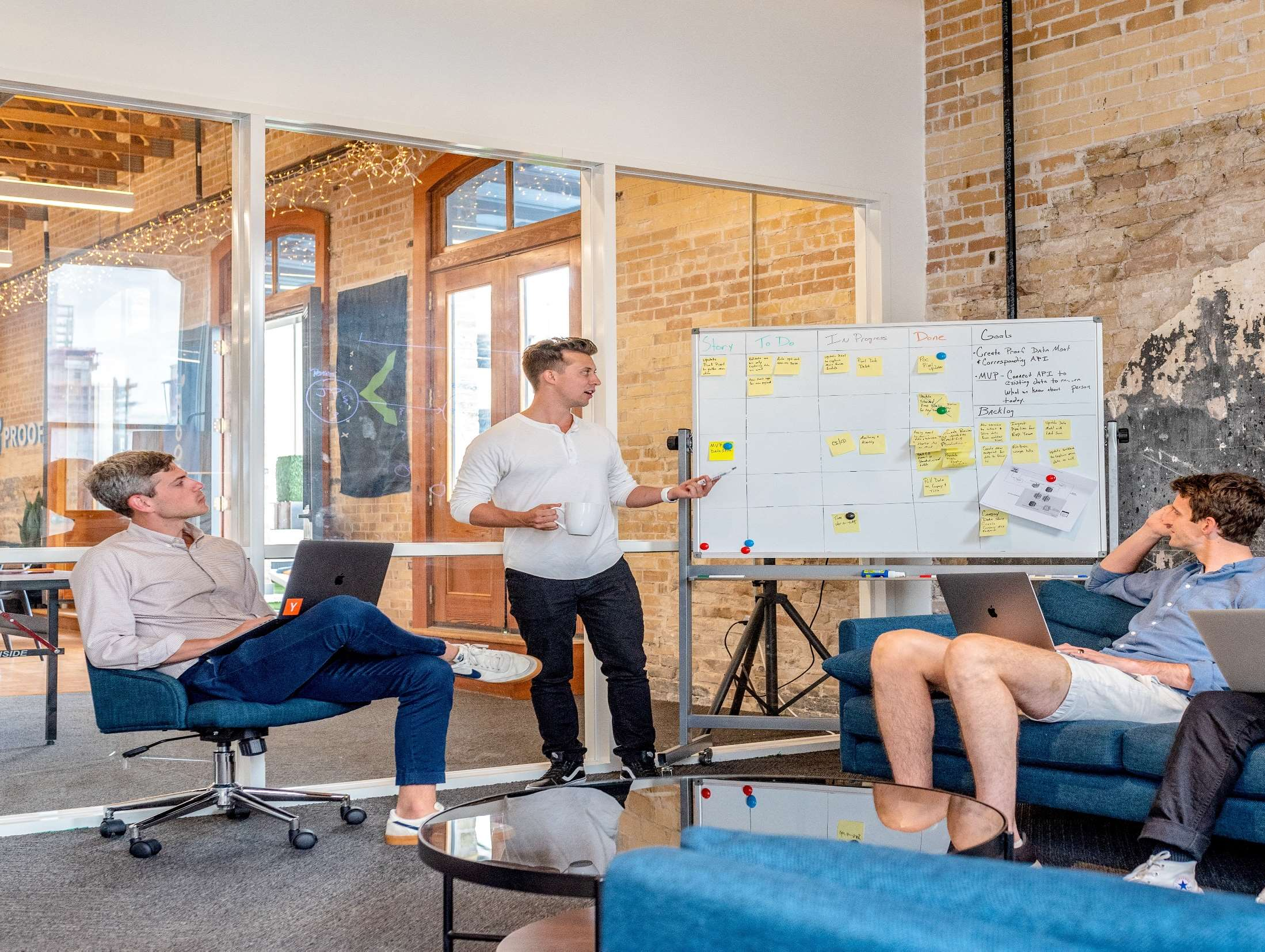 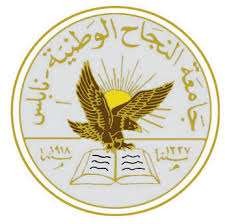 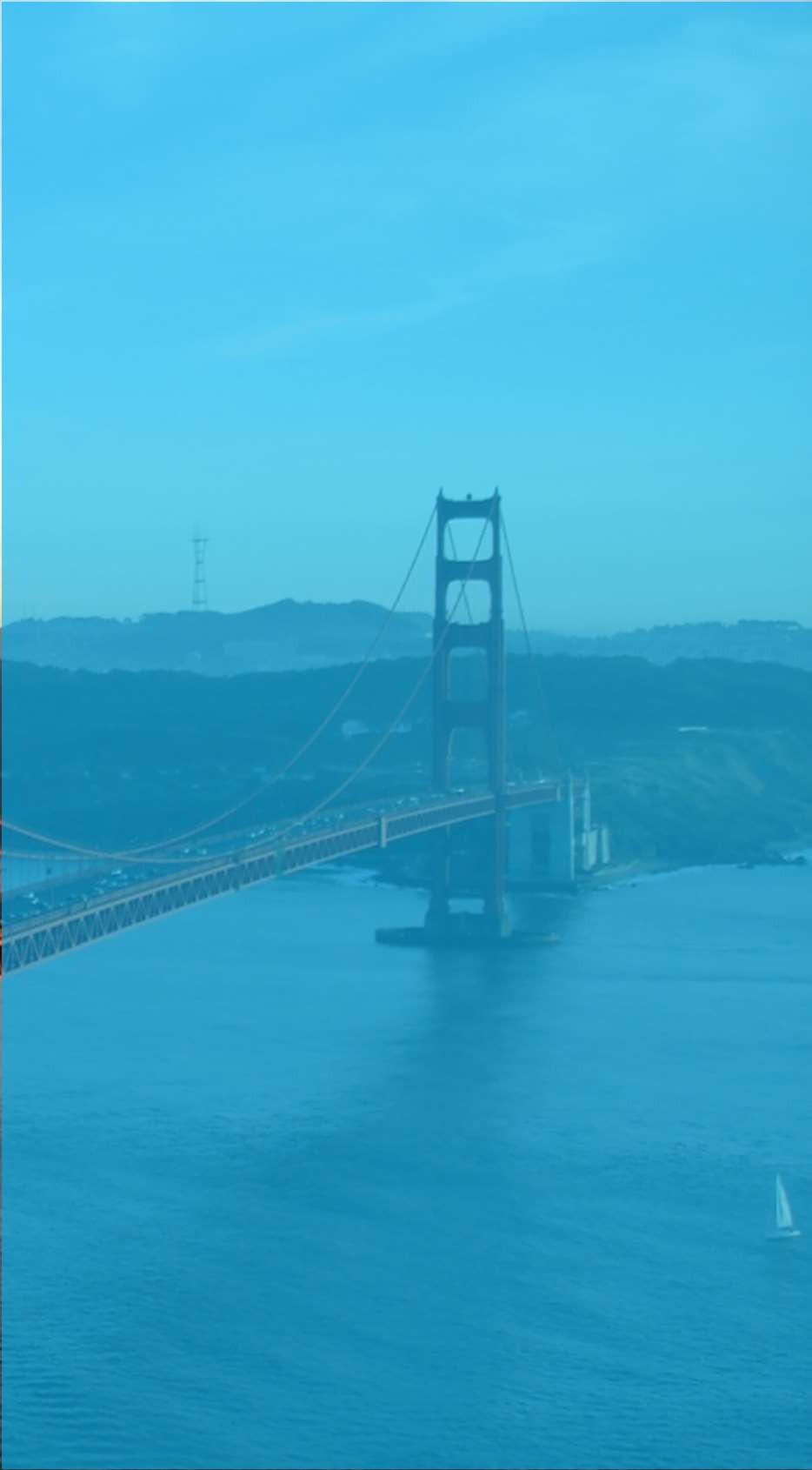 Case Study
For	each	case	you have, identify:
•	Identify	the	nine
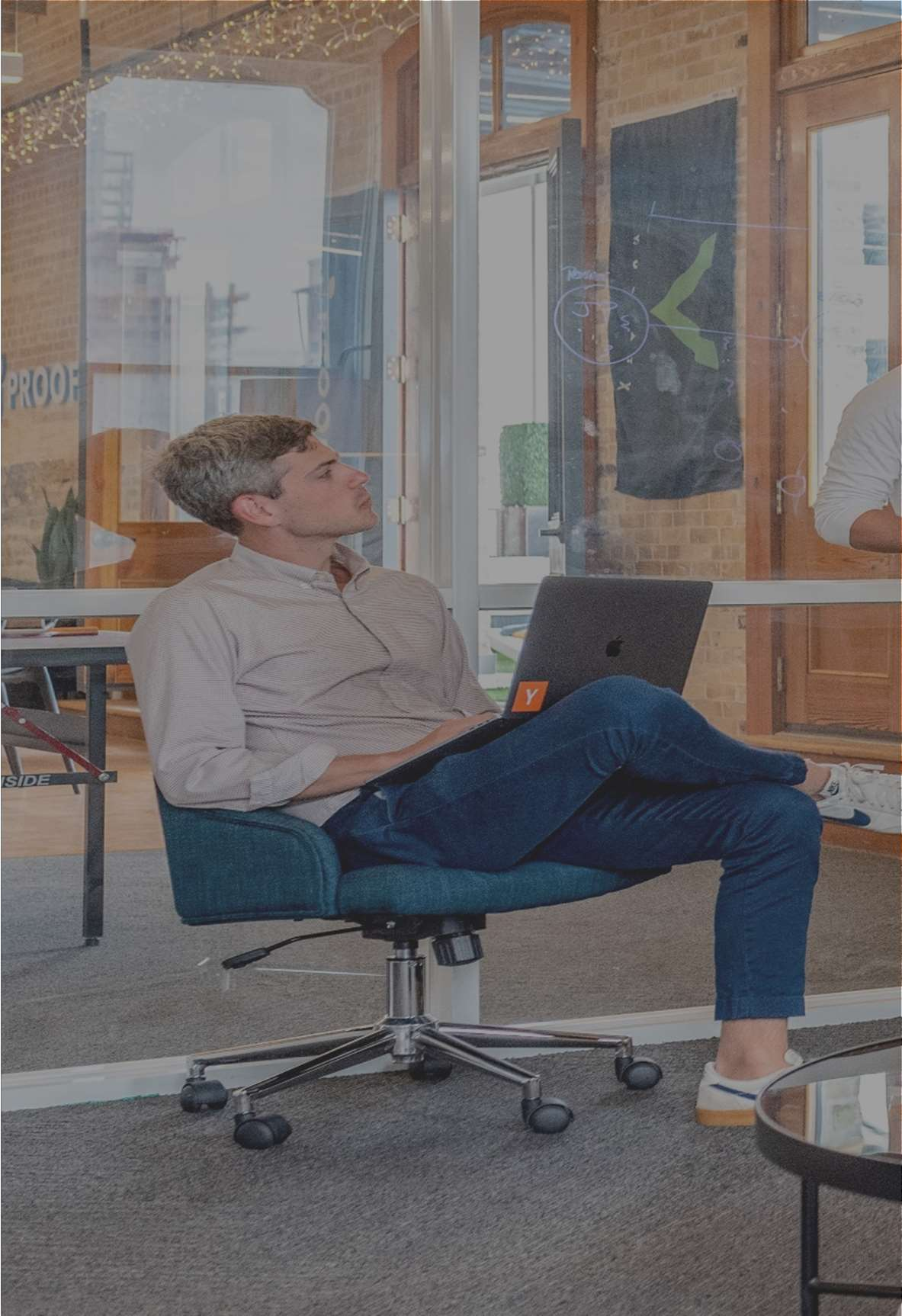 Group Discussion:

What  assets  do  you
/your family own?
Do you think that we need   a   systematic approach  to  portfolio management?
What do you think are
building  blocks  of
the business model
•  Rank    the    three feasibilities in terms of    the    business
model
completeness.
•	Write	the
assumptions	made for each block.
the	steps investment management Process?
of	the portfolio